Developing pre-service elementary mathematics teachers’ knowledge bases through Standards-based curriculum materials
Andrew M. Tyminski
Clemson University
Eugene T. Moore School of Education
&
Department of Mathematical Sciences
MSRI 2011  Berkley, CA
1
[Speaker Notes: Andy will do the opening and introduce Corey.]
Acknowledgements
This work has been conducted with Dr. Corey Drake and Dr. Tonia Land of  Iowa State University.
This work was supported, in part, by the National Science Foundation (DRL #0643497, Corey Drake, PI).
We are grateful to all of the participating teachers and students, especially pre-service teachers.
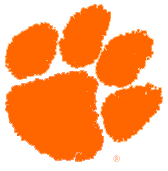 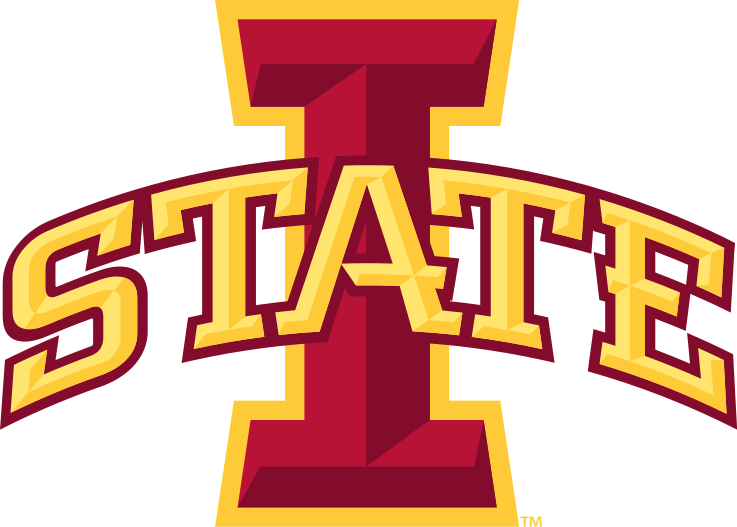 MSRI 2011  Berkley, CA
2
Constructing Coherence Project
Despite the prevalence of mathematics curriculum materials in elementary classrooms, most current mathematics methods courses and texts spend little or no time helping pre-service teachers (PSTs) learn to use curriculum materials. 
Investigates how elementary mathematics PSTs learn about and from interactions and engagements with Standards-based curriculum materials.
Based on research (our own and others’) on experienced teachers’ use of curriculum materials
MSRI 2011  Berkley, CA
3
[Speaker Notes: Corey]
Constructing Coherence Project
Tools and frameworks introduced in methods course
Standards – NCTM, State (& Common Core)
CGI Problem Types & Common Core Problem Types
Children’s Solution Strategies (CGI)
Levels of Cognitive Demand
Though designed for methods courses, also used Standards-based curriculum activities in content courses.
We frame learning about and from curriculum materials through PSTs’ development of:
Mathematical knowledge for teaching (Ball, Thames, & Phelps, 2008) and
Curricular knowledge (Shulman, 1986)
MSRI 2011  Berkley, CA
4
Today’s focus
Examining the Addition Starter Sentences (TERC, 2008) lesson activity from our Developing Addition Strategies Module.
A “taste” of the activity;
Share “learning about and from curriculum materials” data;
Discussion of developing teachers to teach Common Core Standards in this approach.
MSRI 2011  Berkley, CA
5
[Speaker Notes: Andy]
Addition Starter Problems:Investigations, Grade 3, Unit 3, Session 2.5
The Addition Starter Sentences Investigations lesson is designed to support children in developing alternate multi-digit whole number addition strategies: 
	Break Apart By Place, Adding One Number in Parts, and Changing the Numbers
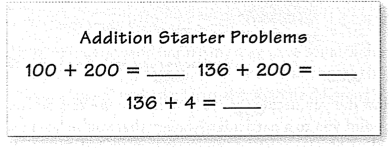 Solve each problem.
Which of these is easiest for you to solve? Why?
Consider 136 + 227 = __
What if we could use the Starter Problems as a first step to solving this problem, which would you choose? Why do you think that’s a good start?
Choose a starter problem, finish solving, and prepare to share your solution path.
MSRI 2011  Berkley, CA
6
[Speaker Notes: Andy]
Where do things go from here?
Investigations Lesson
Starter Sentences Activity
Children solve a series of six problems.  
Each problem has three starter sentences and a final problem.
Children solve each starter sentence (mentally), choose one and solve the final problem.
Students do not have to use a starter sentence to solve the final problem.
PSTs solve same six problems as children would.
Discuss the main strategies and PSTs’ strategies in using starter sentences.
Discuss Investigations’ assessment “suggestions”
Examine a revisiting of starter sentence strategies from Investigation’s unit 8 lesson.
PSTs examine 10 examples of student work solving 249 + 175. Classify by strategy and “rank” in order they would have students share solutions.
MSRI 2011  Berkley, CA
7
[Speaker Notes: Andy]
Connections to Common Core
2.NBT: Use place value understanding and properties of operations to add and subtract.
7. Add and subtract within 1000, using concrete models or drawings and strategies based on place value, properties of operations, and/or the relationship between addition and subtraction; relate the strategy to a written method. 
8. Mentally add 10 or 100 to a given number 100–900, and mentally subtract 10 or 100 from a given number 100–900.
9. Explain why addition and subtraction strategies work, using place value and the properties of operations.
3.NBT: Use place value understanding and properties of operations to perform multi-digit arithmetic.
12. Fluently add and subtract within 1000 using strategies and algorithms based on place value, properties of operations, and/or the relationship between addition and subtraction.
MSRI 2011  Berkley, CA
8
[Speaker Notes: Andy]
Learning as evidence of mathematical knowledge for teaching
Interpret responses through the constructs of subject matter knowledge and pedagogical content knowledge (Hill, Sleep, et al., 2007).
Subject Matter Knowledge
Common content knowledge (CCK): Mathematical knowledge taught to students
Specialized content knowledge (SCK): Mathematical knowledge used  in teaching but not taught to students
Horizon knowledge (HK): Seeing connections within mathematical knowledge
Pedagogical Content Knowledge
Knowledge of content and students (KCS): Knowledge of how students learn content
Knowledge of content and teaching (KCT): Knowledge of the design of instruction
MSRI 2011  Berkley, CA
9
Learning about curriculum materials
How did students understand, react to and interact with the curricular materials? We examined this through a goals question posed after the class session:
	Depending on your purpose, you might have the following goals for students:
	1. Choose just one strategy and practice it
	2. Use more than one strategy to solve each problem
	3. Use more than one strategy across the problem set (i.e., use one  strategy for one number combination and a different strategy for a different number combination)
	4. Learn and master all of the strategies
	If you were teaching the Addition Starter Sentences lesson, which of these goals would you have? Why? (You can use evidence from the materials or from your own experiences to support your choice).
MSRI 2011  Berkley, CA
10
[Speaker Notes: These questions are designed to inform us on the PCK  constructs of knowledge of content and teaching and knowledge of content and students]
Goals question data
Data collected from three sections of an elementary methods course at two large Midwestern universities (N = 66).
MSRI 2011  Berkley, CA
11
Digging a bit deeper
From our standpoint, we would want children to be able to choose a strategy based upon the numbers in the problems. Therefore, we viewed Goal 3: Use more than one strategy across the problem set, as an ideal response to this question.
We found that 19 of the 66 (28.8%) selected this goal. 
We also wanted to examine the PSTs’ reasoning behind the goal they selected; both to see who had “right” answers for the “wrong” reasons as well as “wrong” answers for the “right” reasons.
MSRI 2011  Berkley, CA
12
[Speaker Notes: Corey]
Examining reasons
As we examined the PSTs’ reasons for their goal choice, we realized that the curriculum materials were positively impacting what PSTs believed about introducing students to multiple strategies for solving problems.
In spite of our initial data which showed only 19 of 66 PSTs selected our ideal goal for the lesson, the majority of PSTs (62 of 66) gave reasons for their goal that support student-centered and Standards-based mathematics teaching tenets.
Only three PSTs suggested it was inappropriate to expose children to multiple ways of solving problems.
MSRI 2011  Berkley, CA
13
[Speaker Notes: Andy]
Examining reasons (N=65)
Students should know and understand how to use multiple strategies because:
students should be able/allowed to use a strategy that works best for them (N=27);
students should be able/allowed to use a strategy that works best for the problem (N=16); 
knowing multiple strategies develops flexibility in solving and checking work (N=17);
knowing multiple strategies develops understanding that there are multiple ways to do mathematics (N=2).
Students should not know and understand how to use multiple strategies because:
students can get confused by seeing too many strategies (N=2);
it is not practical for students to master all of the strategies (N=1).
MSRI 2011  Berkley, CA
14
[Speaker Notes: Andy]
Conclusions -- Learning about
As these curriculum materials are infused with and influenced by the Standards (and other) documents, using these materials with PSTs in our methods courses has allowed them to understand, develop, and reinforce some important teaching and learning ideas:
Common strategies children develop for adding multi-digit numbers (knowledge of content and students);
Structure of tasks to promote development of these strategies (knowledge of content and teaching); 
The importance of developing computational fluency (knowledge of content and teaching).
MSRI 2011  Berkley, CA
15
[Speaker Notes: Andy]
Learning from curriculum materials
In a separate activity, PSTs were also asked to respond to two reflection questions, designed to shed light on what they had learned from the curricular materials:

What did you learn about how you think about or solve addition problems?
What did you learn about how children think about or solve addition problems?
MSRI 2011  Berkley, CA
16
[Speaker Notes: Our original intent was that question 1 would inform us on what they learned in subject matter knowledge from the activity and question 2 would inform us on what they learned in pedagogical content knowledge. In our analysis however, we found that the PSTs gave evidence of both types of knowledge when responding to both questions. Because of this we analyzed each PSTs responses to the two questions as one response and coded evidence of each types within it.]
Results
63 responses were examined for evidence of the facets of MKT.
Every PSTs response demonstrated evidence of development of some aspect of MKT.
KCS and CCK were most frequently represented.
MSRI 2011  Berkley, CA
17
Knowledge of Content and Students (KCS)
The majority of PSTs’ responses (60/63; 95.2%) demonstrated evidence of developing knowledge of content and students. These responses were largely examples of knowledge of how children learn mathematics.
MSRI 2011  Berkley, CA
18
Common Content Knowledge (CCK)
The majority of PSTs responses (59/63; 93.7%) demonstrated evidence of developing common content knowledge. These responses were largely examples of the ways they preferred to solve addition problems.
MSRI 2011  Berkley, CA
19
Conclusions – Learning from
The Addition Starter Sentences activity demonstrated PSTs have the ability to learn from their experiences with Standards-based curricular materials.
In terms of pedagogical content knowledge, the activity provides opportunity for PSTs to develop knowledge of content and students and knowledge of content and teaching.
In terms of subject mater knowledge, the activity provides opportunity for PSTs to develop common content knowledge and specialized content knowledge, but did not seem to afford development of their horizon knowledge.
Perhaps including a follow up activity that allows PSTs to relate the addition starter sentences strategies to the traditional algorithm would provide opportunity to develop this aspect of MKT.
MSRI 2011  Berkley, CA
20
Discussion
How can Standards-based curriculum materials help inform the mathematical preparation of PSTs in the era of the Common Core?
Questions or comments
Thanks for attending!
Andy Tyminski – amt23@clemson.edu
MSRI 2011  Berkley, CA
21
[Speaker Notes: Andy and Corey]
References
Ball, D.L., Thames, M.H. & Phelps, G. (2008). Content knowledge for teaching: What makes it special? Journal of Teacher Education 59(5): 389-407.
Shulman, L.S. (1986). Those who understand: Knowledge growth in teaching. Educational Researcher 15(2): 4-14.
TERC (2008). Investigations in Number, Data, and Space (Grade 3, Unit 3): Collections and travel stories. Glenview, IL: Pearson Scott Foresman.
MSRI 2011  Berkley, CA
22